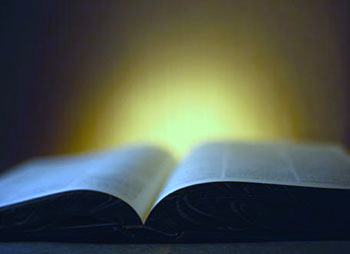 God’s  Promise  for the week
“I came so that they might have life and have it more abundantly.” 
​                    (Jn 10:10b)
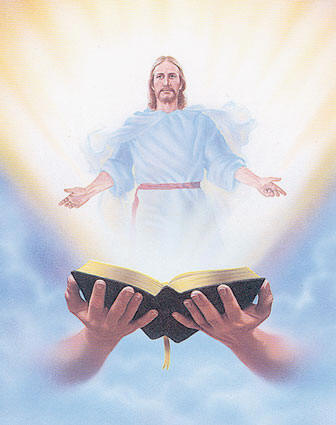 Welcome
Guest
ANNOUNCEMENTS
May 5, 2017
MAY CROWNING
Procession of our 
Lady of Fatima
by Mark 10 Ministry
MAY 12, 2017, 8:00 PM
Divine Mercy Church
[Speaker Notes: In honor of Our Lady of Fatima's Centennial Celebration, the
Mark 10 Ministry will process the Statue of our Lady in Divine Mercy Church.
Rosary starts at 8:00 pm followed by the procession, flower offering and crowing.

We encourage the community to join this celebration as they
will be given the opportunity to offer flower to our Blessed Mother.]
TEACHINGS
Advanced Intercession 
             LSS 1- 45
 Encounter with Jesus:   
    Mathew/Mark  LSS 1- 46B
 Sienna Gift Inventory LSS 1-47
Sat., May 13, 2017,  1- 6 pm
 @ DMP Classrooms
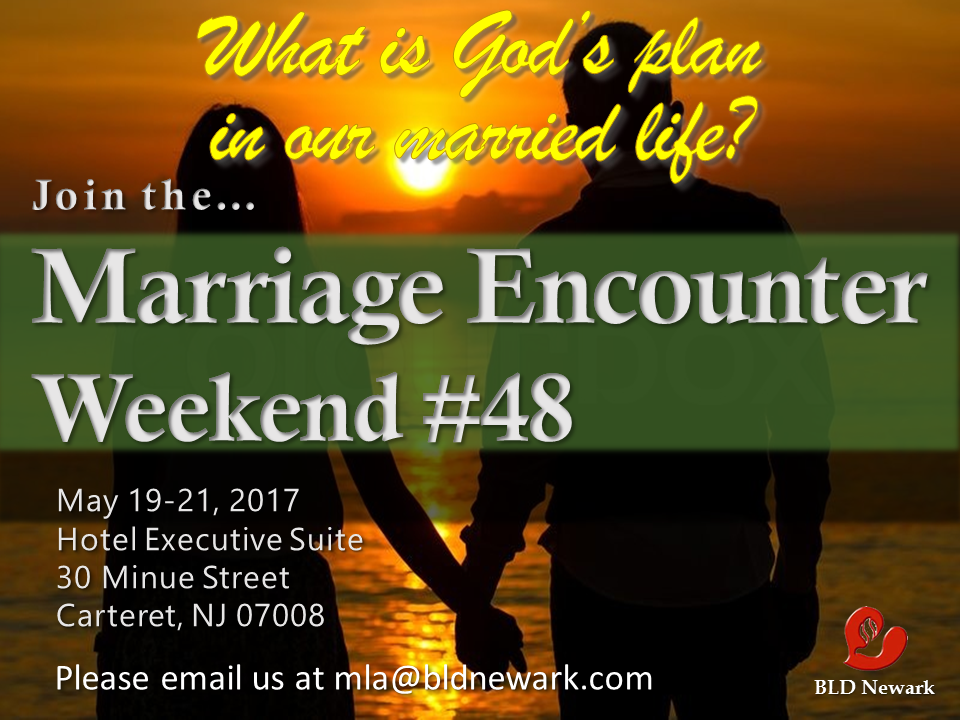 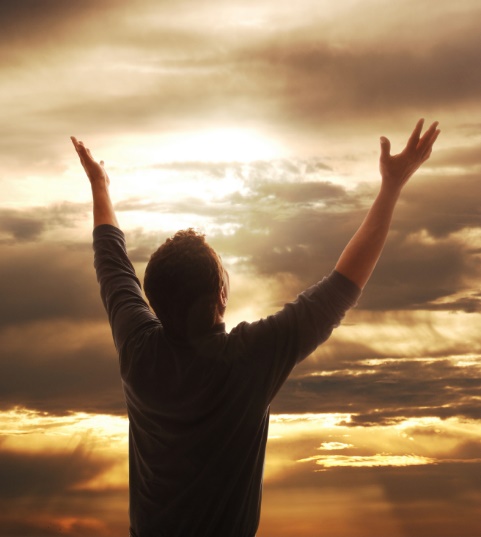 SINGLES
ENCOUNTER #37
June 16-18, 2017
Graymoor Spiritual Life Center
Garrison, NY 10524
Contacts: 
     Jutt Bustos – jutt.bustos@bldnewark.com 
      Lita Alfaro – lita.alfaro@bldnewark.com
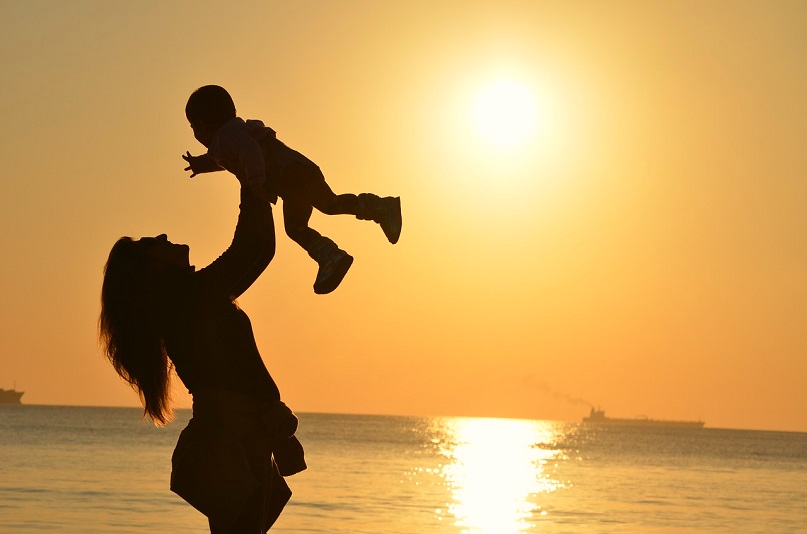 Solo Parents Encounter
Weekend #19
June 23-25, 2017
DAYS Hotel Conference Center East Brunswick
195 Route 18 South, East Brunswick, NJ
Contacts:  Cherry & Rueben Vibar
                  (SPE18 CS)
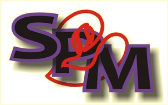 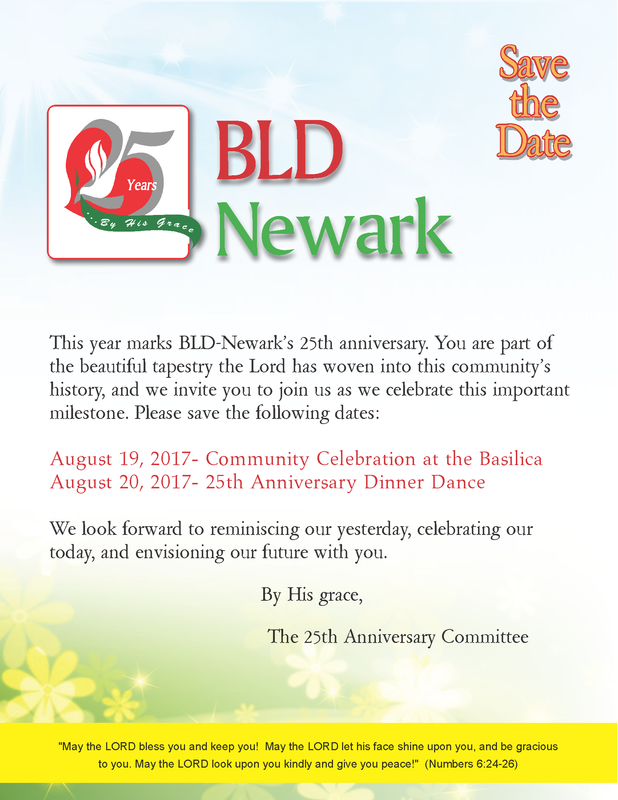 August 19, 2017 
Community Celebration at the Basilica
August 20, 2017 
25th Anniversary Dinner Dance
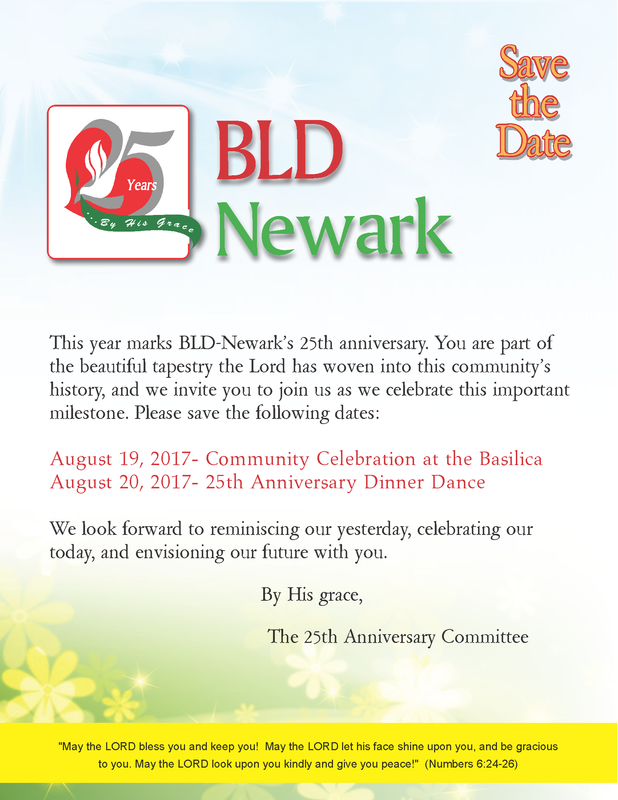 Marshaling 
Schedule
MAY 12, 2017
Pastoral 
Apostolate
ORDER
“Repent and be baptized, every one of you, in the name of Jesus Christ 
for the forgiveness of 
your sins;...” ​
                   (Acts 2:38a)
DIRECTIONS
● Bring the LSS to the 
   parishes.
● Receive the sacrament of 
   reconciliation regularly.